Hacking Techniques & Intrusion Detection
Ali Al-Shemery
arabnix [at] gmail
All materials is licensed under a Creative Commons “Share Alike” license.
http://creativecommons.org/licenses/by-sa/3.0/
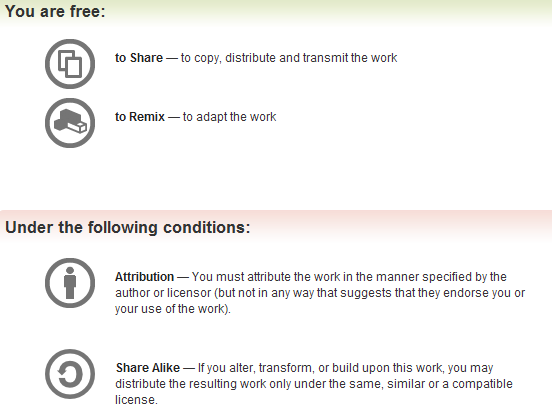 2
# whoami
Ali Al-Shemery
Ph.D., MS.c., and BS.c., Jordan
More than 14 years of Technical Background (mainly Linux/Unix and Infosec)
Technical Instructor for more than 10 years (Infosec, and Linux Courses)
Hold more than 15 well known Technical Certificates
Infosec & Linux are my main Interests
3
Footprinting
Walking the trails to a target
Outline
External Footprinting
Identify External Ranges
Passive, and Active
Internal Footprinting
Identify Internal Ranges
Passive, and Active
5
External Footprinting
Identify Customer External Ranges
The major goals of intelligence gathering during a penetration test is to determine hosts which will be in scope. 

Common techniques to identify:
WHOIS searches on the domains and the ranges
reverse DNS lookups
DNS brute forcing
7
Passive Recon  - WHOIS Lookups
Determine TLD for the domain, and which WHOIS server contains the information we're after.
WHOIS information is based upon a tree hierarchy. 
ICANN (IANA) is the authoritative registry for all of the TLDs. 
Middle East WHOIS lookup (registrar): RIPE NCC, http://www.ripe.net/lir-services/member-support/info/list-of-members/mideast
DEMO (whois)
8
Passive Recon  - NetCraft
Internet monitoring company that monitors uptimes and provides server operating system detection. 
Site Report returns information such as:
IP address
Name servers
Reverse DNS
Netblock owner
DNS admin
Domain registry
DEMO
9
Passive Recon  - URL(s)
Extract list of URLs from a web page
list-urls.py
Search for files in a domain
goofile.py
FOCA

DEMO
10
Online Tools
Central Ops, http://centralops.net/
Wayback Machine: http://archive.org/
Zone-h Defacement Archive, http://zone-h.org/
Domain Tools, http://www.domaintools.com/
DNS Stuff, http://www.dnsstuff.com
MX Toolbox, http://mxtoolbox.com
RIPE, http://www.ripe.net/data-tools/db
WHOIS, http://www.whois.com/whois/
WHOIS, http://www.whois.sc/
What Is My IP, http://www.whatismyip.com/
InterNIC, http://www.internic.net/
11
Google for Pentesting
Check Johnny Long’s presentation @Blackhat …

Google Dorks, http://www.exploit-db.com/google-dorks/
Google Hacking Database (GHDB), http://www.hackersforcharity.org/ghdb

Assignment #1: Write about 10 Google Dorks.
12
ShodanHQ
ShodanHQ.com is a computer search engine.
Examining the response of the devices it contacts on the Internet. Information gathered such as:
Target OS, Web server software version
Checks if default user/pass are being used
Can identify webcam, firewalls, and VoIP devices
Can identify network printers

Need Help? www.shodanhq.com/browse
Registration is required to make the most effective use of the site.
13
Active Footprinting
Port Scanning – Next Week
14
DNS Discovery
Performed by looking at the WHOIS records for the domain's authoritative nameserver.

Variations of the main domain name should be checked, and the website should be checked for references to other domains which could be under the target's control.
15
DNS Discovery – DNS Types
A		Host’s IP address.
MX		Host/domain’s mail exchanger(s)
NS		Host or domain’s name server(s)
CNAME	Host’s canonical name allowing additional names or aliases

SOA		Authority for the domain
SRV		Service location record often used with Session Initiation Protocol (SIP) and the Extensible Messaging and Presence Protocol (XMPP)

RP		Responsible person
PTR		Pointer to a canonical name, used for reverse lookups
16
Zone Transfers
DNS zone transfer, also known as AXFR, is a type of DNS transaction. 
It is a mechanism designed to replicate the databases containing the DNS data across a set of DNS servers. 
Zone transfer comes in two flavors, full (AXFR) and incremental (IXFR). 
Tools commonly used: host, dig, and nmap
DEMO
17
Reverse DNS
Reverse DNS can be used to obtain valid server names in use within an organizational. 

There is a caveat that it must have a PTR (reverse) DNS record for it to resolve a name from a provided IP address.
18
Forward DNS
Some call it “DNS Bruteforcing”
Not only zone transfers!
Discover additional host names that are not commonly known. 
fierce.pl
dnsenum.pl
dnsrecon.py

DEMO
19
SMTP
SMTP bounce back, also called a Non-Delivery Report/Receipt (NDR), a (failed) Delivery Status Notification (DSN) message, a Non-Delivery Notification (NDN) or simply a bounce, is an automated electronic mail message from a mail system informing the sender of another message about a delivery problem. 

Done by simply creating a bogus address (Blah_blah_address@target.com) within the target's domain.
20
SMTP – Tools
SMTP User Enumerator, smtp-user-enum
smtp-user-enum.pl -M VRFY -U users.txt -t 10.0.0.1
SMTP Scan, smtpscan
SMTP Relay Checker, smtprc
Swiss Army Knife for SMTP, swaks
Nmap NSE script, smtp-enum-users.nse

DEMO (Online Central Ops):
Central Ops (Email Dossier), http://centralops.net/co/
Manually
21
Banner Grabbing
An enumeration technique used to glean information about computer systems on a network and the services running its open ports. 
Banner grabbing is used to identify network the version of applications and operating system that the target host are running. 

Usually performed on: HTTP, FTP, and SMTP
Tools commonly used: Telnet, Nmap, and Netcat
22
SNMP Sweeps
SNMP offer tons of information about a specific system.
The SNMP protocol is a stateless, datagram oriented protocol. 
Unfortunately SNMP servers don't respond to requests with invalid community strings and the underlying UDP protocol does not reliably report closed UDP ports. This means that "no response" from a probed IP address can mean either of the following: 
machine unreachable 
SNMP server not running 
invalid community string 
the response datagram has not yet arrived
23
Web Application Discovery
Identifying weak web applications can be a particularly fruitful activity during a penetration test.

More on this when we reach Web Penetration Testing
24
Virtual Host Detection & Enumeration
Web servers often host multiple "virtual" hosts to consolidate functionality on a single server. 
If multiple servers point to the same DNS address, they may be hosted on the same server. 
Tools such as Bing search can be used to map an IP address to a set of virtual hosts.
25
Establish External Target List
Once the activities above have been completed, a list of users, emails, domains, applications, hosts and services should be compiled. 
Mapping versions 
Identifying patch levels 
Looking for weak web applications 
Identify lockout threshold 
Error Based 
Identify weak ports for attack 
Outdated Systems 
Virtualization platforms vs VMs 
Storage infrastructure
26
Internal Footprinting
Passive Footprinting
If the tester has access to the internal network, packet sniffing can provide a great deal of information. 
Use techniques like those implemented in p0f to identify systems.

# p0f –o cap.txt  -i eth0 -M -V -v -p -t
28
Identify Customer Internal Ranges
Start by identifying the local subnet, then modify slightly to reach other subnets. 
Check routing tables of hosts. 
Most popular technique used is checking DHCP servers.
29
Active Footprinting
We can perform all the external active footprinting techniques here.

Port Scanning:
Internal port scanning differs from external port scanning, because of the higher bandwidth available, and the ability to get more accurate response.

Next Week
30
?
Countermeasure
Mitigation
Remediation
31
Assingment(s)
Assignment #2:
Gathering information about a website from Google cache, is it an Active or Passive Recon?

Assignment #3:
Choose a target that you have permission to, maybe yourself and try to gather as much information found publicly as you can. Write a report about that.
32
SUMMARY
We saw what is intelligence gathering
The OSINT three 
What corporate info to gather
What individual info to gather
Understood the covert gathering types
What is footprinting
Difference between active and passive footprinting
Main external and internal footprinting information resources
How to use Google when performing intelligence gathering
Discusses mitigation to footprinting
33
References
Effective meetings, http://www.businessandthegeek.com/?p=112
Penetration Testing Standards, http://www.pentest-standard.org/
FOCA, http://www.informatica64.com/foca/
Foundstone,
Johnny Long, Blackhat, Google Hacking for Penetration Testers,
Exploit-DB, Google Dorks,
NetGlub,
Paterva Maltego,
WHOIS lookup references
ICANN - http://www.icann.org 
IANA - http://www.iana.com 
NRO - http://www.nro.net 
AFRINIC - http://www.afrinic.net 
APNIC - http://www.apnic.net 
ARIN - http://ws.arin.net 
LACNIC - http://www.lacnic.net 
RIPE - http://www.ripe.net , RIPE NCC
SensePost BiLE Suite, http://www.sensepost.com/labs/tools/misc
List of DNS Record Types, http://en.wikipedia.org/wiki/List_of_DNS_record_types
34